[Speaker Notes: Here are some helpful videos for meiosis:
Amoeba sisters: https://www.youtube.com/watch?v=VzDMG7ke69g
CrashCourse: https://www.youtube.com/watch?v=qCLmR9-YY7o
Bozeman: https://www.youtube.com/watch?v=16enC385R0w&t=422s]
Heredity
Genetics: the study of heredity and hereditary variation
Heredity: the transmission of traits from one generation to the next
Traits are passed from parent to offspring through genes
Segments of DNA that code for basic units of heredity
Offspring acquire genes from parents by inheriting chromosomes
Asexual vs Sexual Reproduction
Sexual
Asexual
Single individual
No fusion of gametes
Clones: offspring are exact copies of parent
Mutations are the only source of variation
Two parents (male/female)
Offspring are unique combinations of genes from parents
Genetically varied from parents and siblings
Homologous Chromosomes
Homologous chromosomes: a pair of chromosomes (same size, length, centromere position) that carry the same genetic information
One homologous chromosome is inherited from mom and one is inherited from dad
Homologous pair of chromosomes
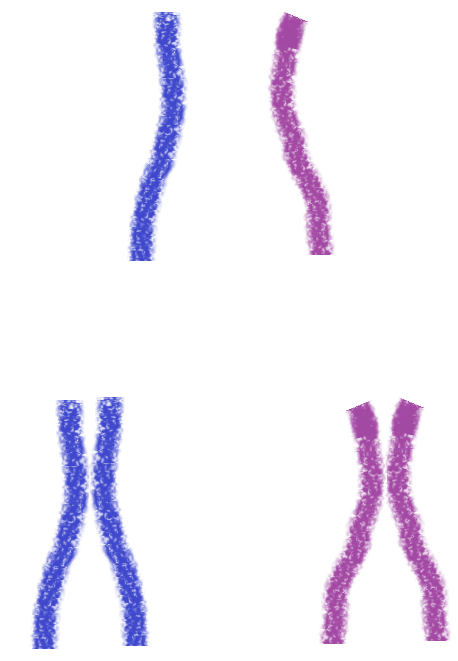 Paternal
Maternal
Sister chromatids
Replication
Homologous pair of chromosomes
Karyotypes
Karyotypes
Karyotypes: a display of chromosome pairs ordered by size and length
Pair of homologous duplicated chromosomes
Note: in actual karyotypes it is difficult to see the sister chromatids in each pair
Sister Chromatids
Cells and Chromosomes
Somatic (body) cells
Diploid, or 2n: two complete sets of each chromosome
Humans: 2n = 46
Gametic (sex) cells: 
Haploid, or n: one set of each chromosome
Humans (sperm and eggs): n = 23
Cells and Chromosomes
Eukaryotes have DNA is packaged in chromosomes
There are two types of chromosomes:
Autosomes: chromosomes that do not determine sex (humans have 22 pairs)
Sex chromosomes: X and Y
Eggs: X (humans: 22 + X)
Sperm: X or Y (humans: 22 + X OR 22 + Y)
Note: all sexually reproducing organisms have both a diploid and a haploid number
Life Cycles
Life cycle: sequence of stages in the reproductive history of an organism from conception to its own reproduction
Fertilization and meiosis alternate in sexual life cycles
Fertilization is when a sperm cell (haploid) fuses with an egg (haploid) to form a zygote (diploid)
[Speaker Notes: I will walk through the image to the right with my students. I make sure to emphasize that one the zygote is formed, it will divide via mitosis.]
Meiosis
Meiosis
Meiosis: a process that creates haploid gamete cells in sexually reproducing diploid organisms
Results in daughter cells with half the number of chromosomes as the parent cell
Example: humans
Diploid: 2n= 46
Meiosis produces sperm and eggs that are haploid: n=23
Involves two rounds of division
Meiosis I and Meiosis II
Mitosis vs Meiosis
While meiosis is similar to mitosis, there are some key differences:
Meiosis
Mitosis
Occurs in somatic cells
1 division
Results in 2 diploid daughter cells
Daughter cells are genetically identical
Forms gametes (sperm/egg)
2 divisions
Results in 4 haploid daughter cells
Each daughter cell is genetically unique
Key Events in Meiosis
There are three key events in meiosis that are unique:
Prophase I: synapsis and crossing over
Metaphase I: tetrads (homologous pairs) line up at the metaphase plate
Anaphase I: homologous pairs separate
Meiosis I
Interphase: cell goes through G1, S (DNA is copied), and G2
Meiosis I
Prophase I:
Synapsis: homologous chromosomes pair up and physically connect to each other forming a tetrad
Crossing over (recombination) occurs at the chiasmata and DNA is exchanged between the homologous pairs
Every chromatid that is produced has a unique combination of DNA
Meiosis I
Metaphase I
Independent orientation: tetrads line up at the metaphase plate
Anaphase I: pairs of homologous chromosomes separate
Sister chromatids are still attached
Meiosis I
Telophase I and Cytokinesis: 
Nuclei and cytoplasm divide
There is now a haploid set of chromosomes in each daughter cell
Meiosis II
Prophase II: 
No crossing over
Spindle forms
Meiosis II
Metaphase II: 
Chromosomes line up at the metaphase plate
Because of crossing over in meiosis I, the chromatids are unique
Meiosis II
Anaphase II: 
Sister chromatids separate and move towards opposite poles
Meiosis II
Telophase II and Cytokinesis: 
4 haploid cells
Nuclei reappear 
Each daughter cell is genetically unique
Meiosis: Review
Early Meiosis I
Parent cell: 2n = 4
End of Telophase II and cytokinesis
Each daughter cell: n = 2
How Does Meiosis Lead to Genetic Variation?
Crossing over
Produces recombinant chromosomes: they exchange genetic material
Independent assortment of chromosomes
Chromosomes are randomly oriented along the metaphase plate during Metaphase I
Each can orient with either the maternal or paternal chromosomes closer to a given pole
Random fertilization
Any sperm can fertilize any egg
Putting it all Together
Meiosis followed by fertilization ensures genetic diversity in sexually reproducing organisms and provides genetic variation that plays a role in natural selection.
This cellular process is driven by the interaction of subcellular components and uses free energy that is required for the growth and reproduction of living systems